Premeny látok
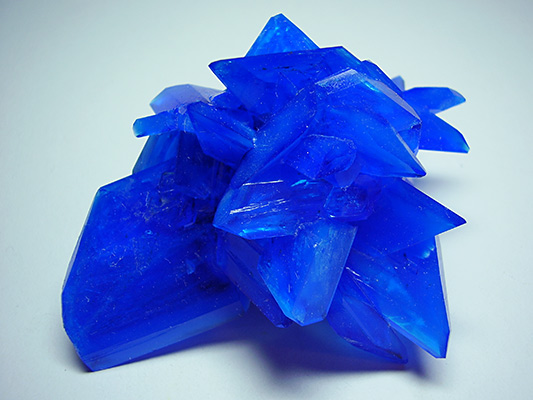 Skúmame fyzikálne a chemické deje
Vlastnosti modrej skalice
Pomôcky a chemikálie: 
	trojnožka, triangel, kahan, porcelánový téglik, roztieračka s roztieradlom, laboratórna lyžička, striekačka s vodou, zápalky, modrá skalica
Postup: 
V roztieračke rozotrieme modrú skalicu na prášok, 
Prášok zohrejeme v porcelánovom tégliku až do zbelenia, presypeme do misky,
Vzniknutú látku pokvapkáme vodou,
Pozorujeme a zapíšeme.
Vlastnosti modrej skalice
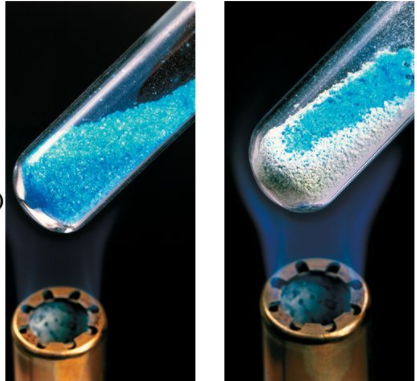 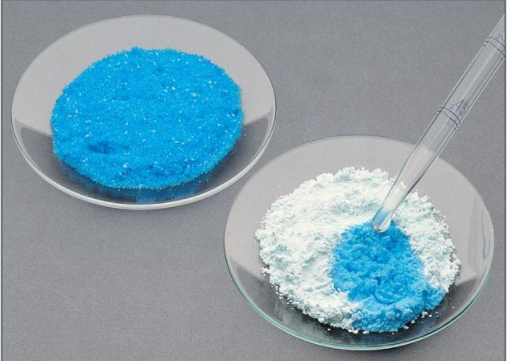 Vlastnosti modrej skalice
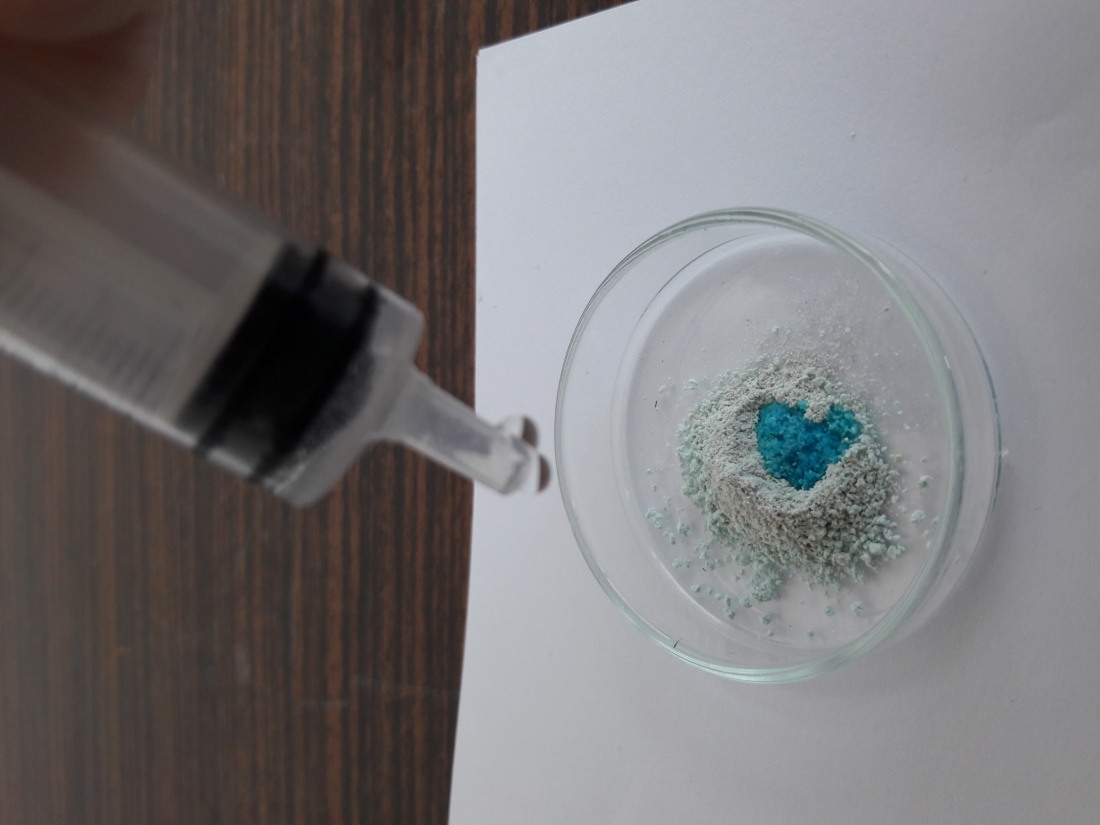 Vlastnosti modrej skalice
Fyzikálny dej
Rozdrvením sme zmenili tvar kryštálov modrej skalice.
Zahrievaním modrej skalice sa zmenila farba. 
Modrá látka sa zmenila na bielu látku.
Chemický dej
Chemický dej
Po nakvapkaní vody z bielej látky vznikla modrá látka.
Vlastnosti modrej skalice
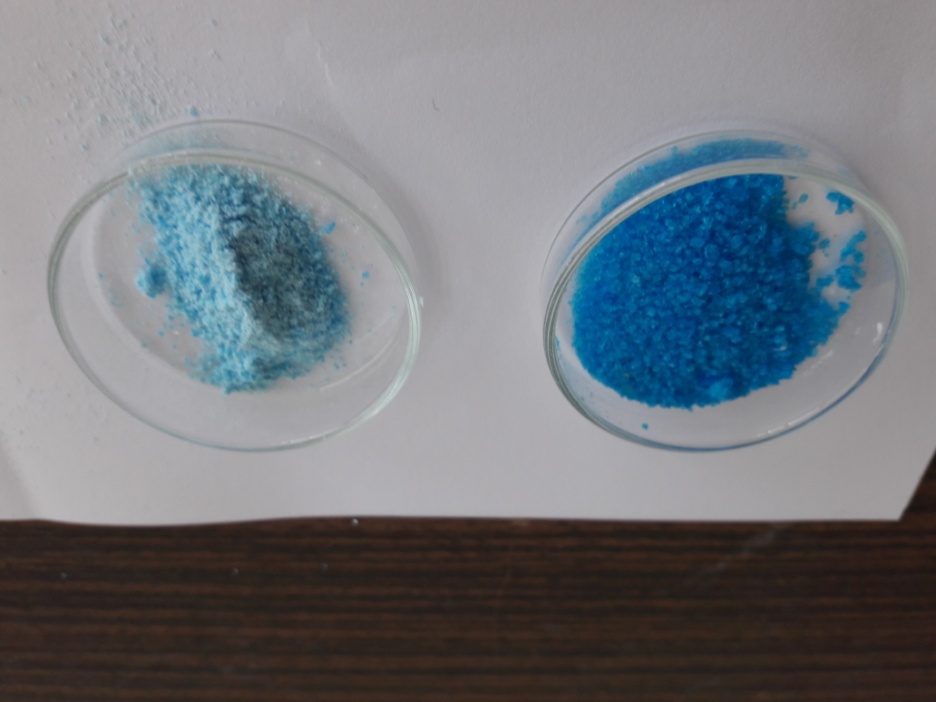 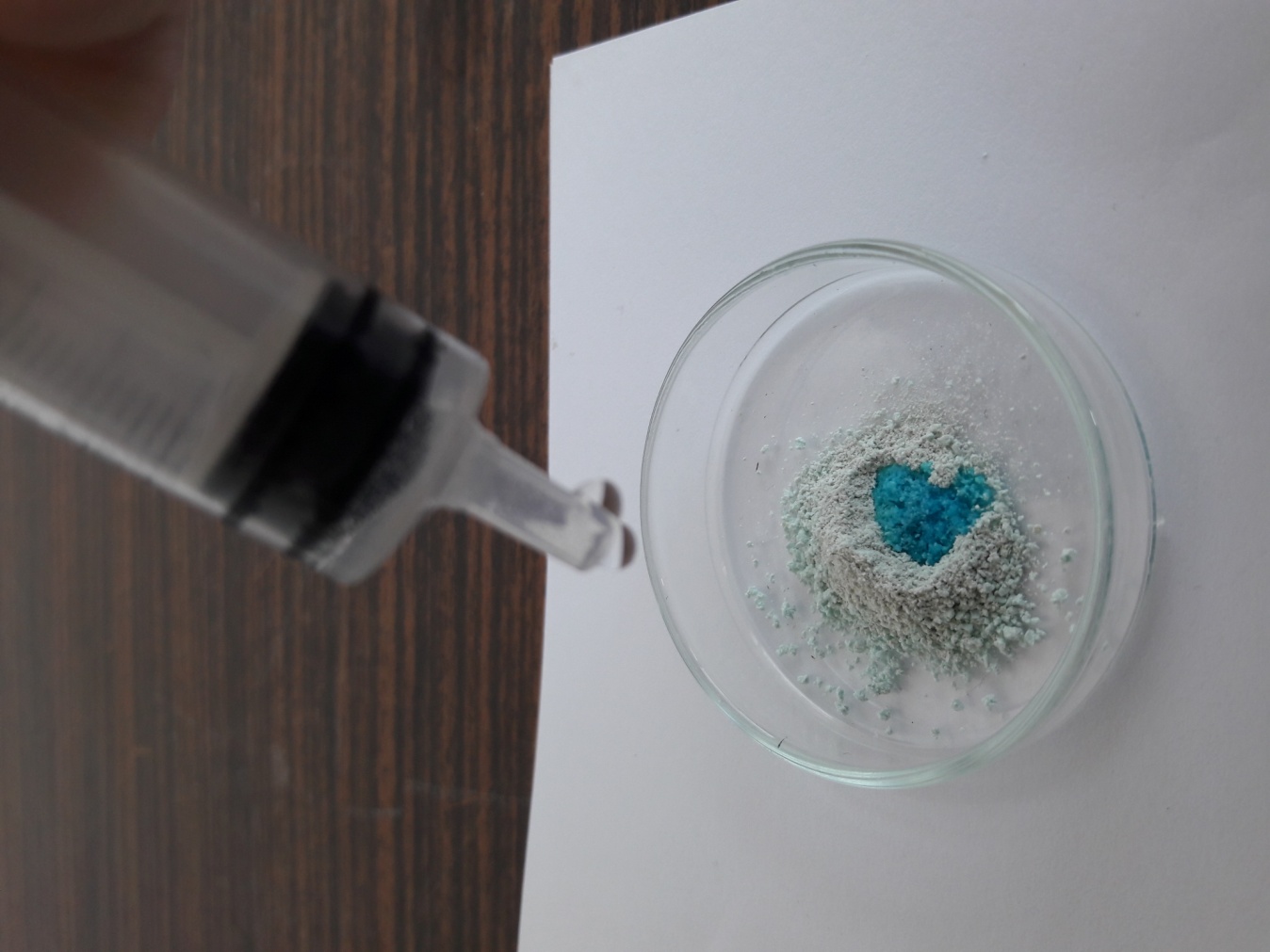 Fyzikálny dej
Chemický dej
Chemický dej
Vlastnosti modrej skalice
(bezvodý) 
síran meďnatý
Modrá skalica
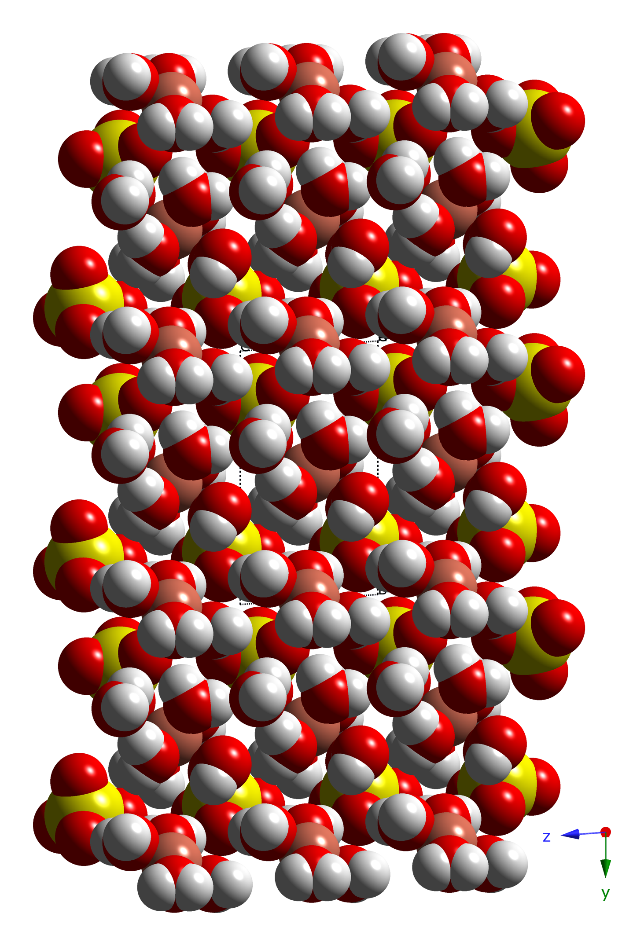 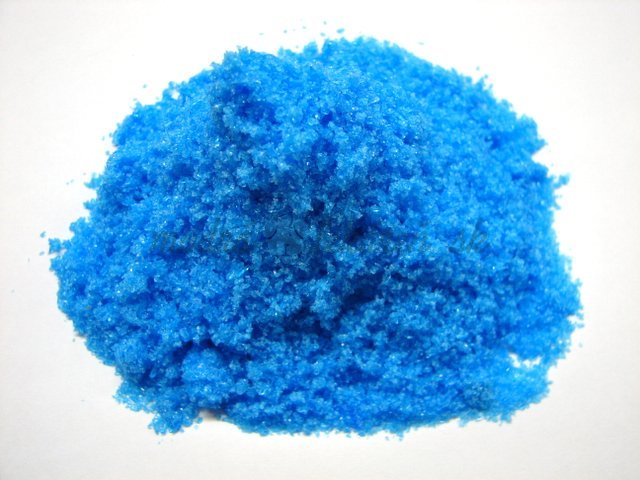 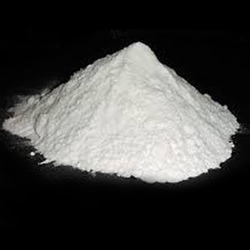 Horenie etanolu
Pomôcky a chemikálie: 
	nehorľavá podložka, porcelánová miska, zápalky, etanol
Postup: 
Do porcelánovej misky na nehorľavej podložke nalejeme etanol, 
Priložíme horiacu zápalku a pozorujeme,
Získané údaje zapíšeme.
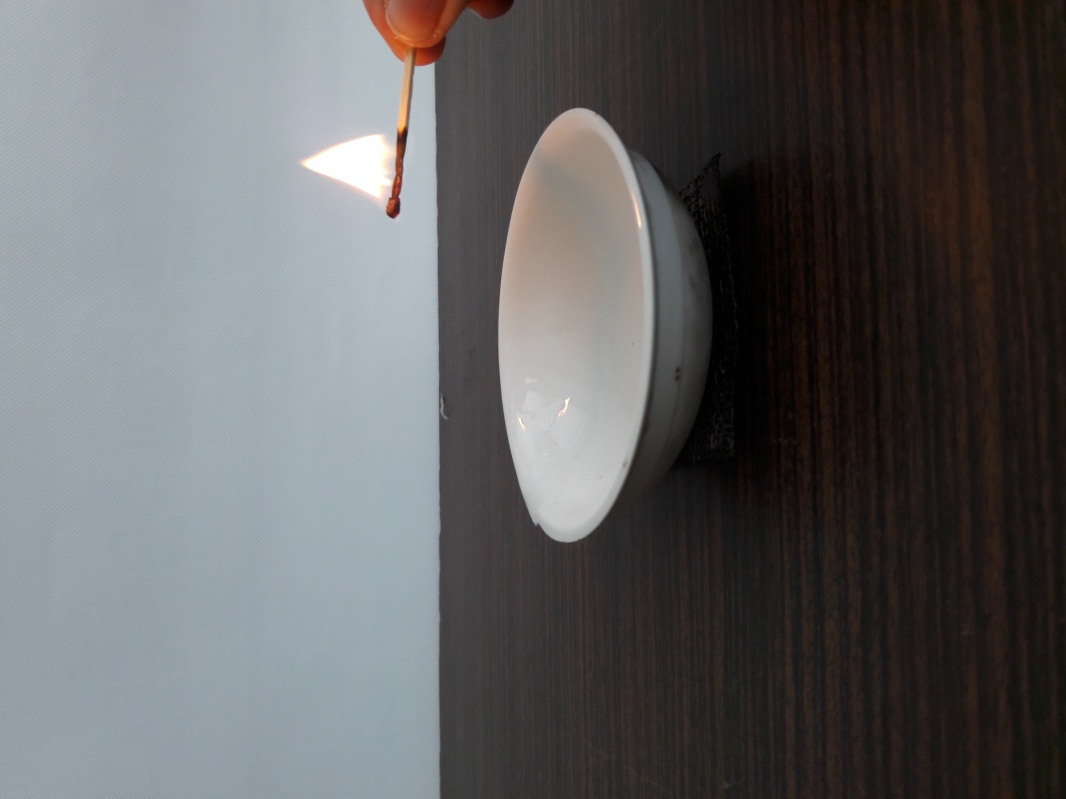 Vlastnosti etanolu
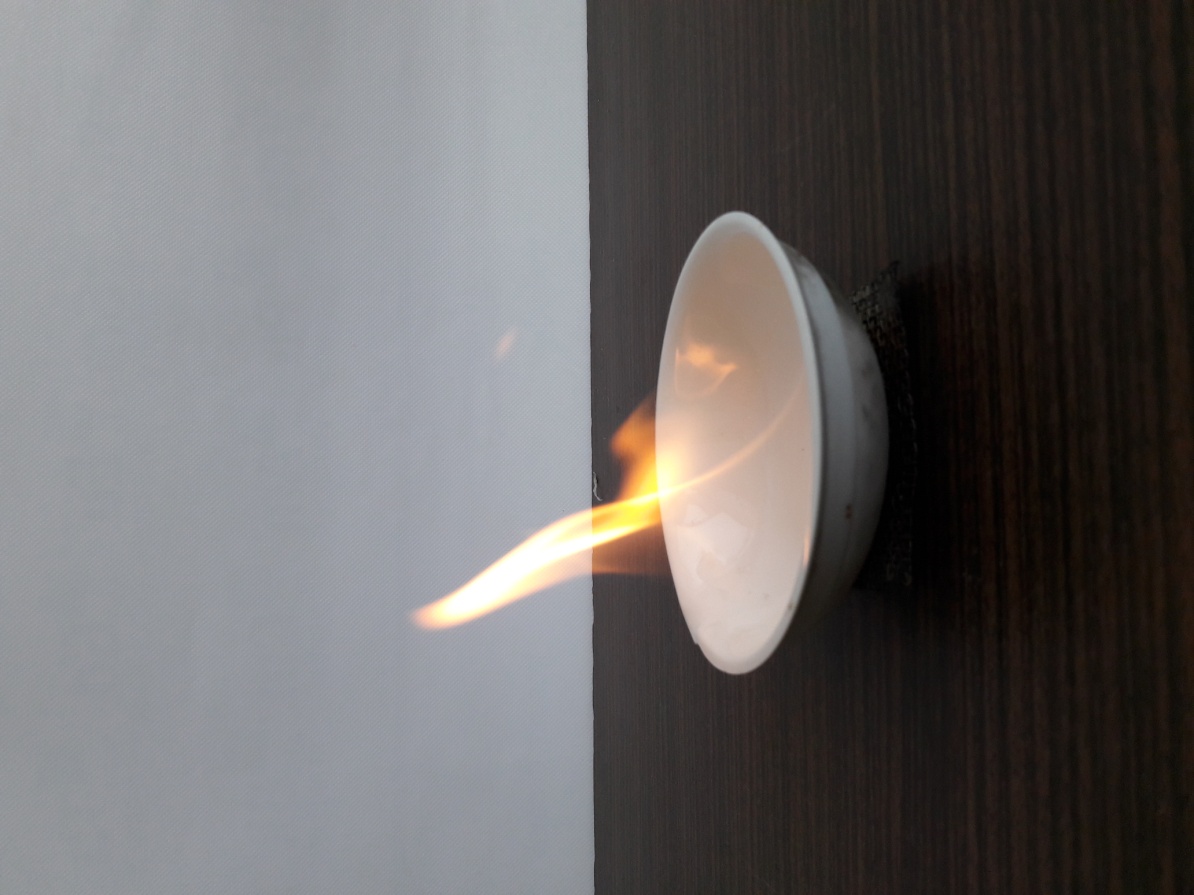 Vyparovanie etanolu
Horenie  etanolu
Fyzikálny dej
Chemický  dej
Horenie etanolu
oxid uhličitý
etanol
+
kyslík
+
voda
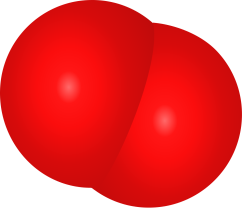 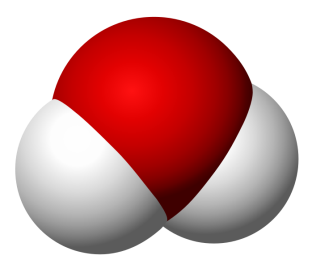 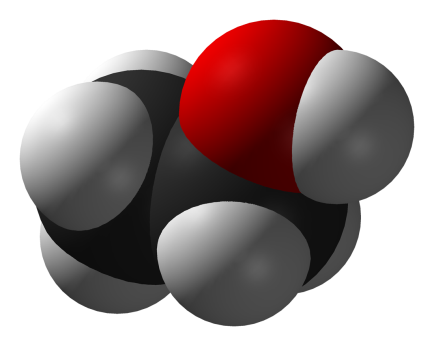 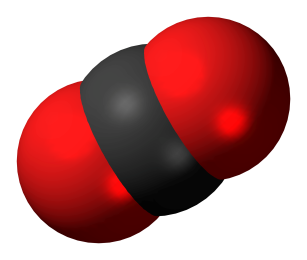 +
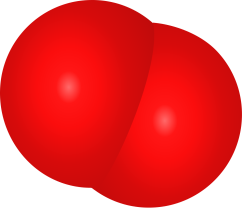 +
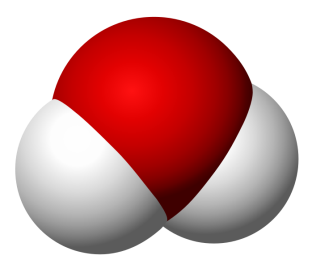 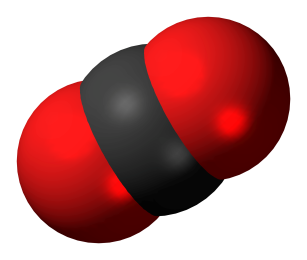 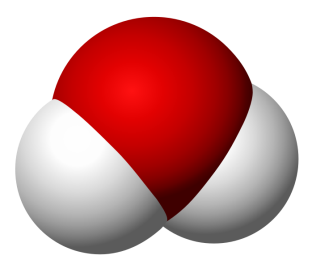 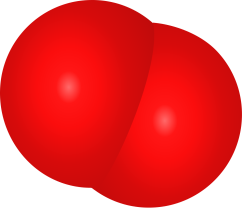 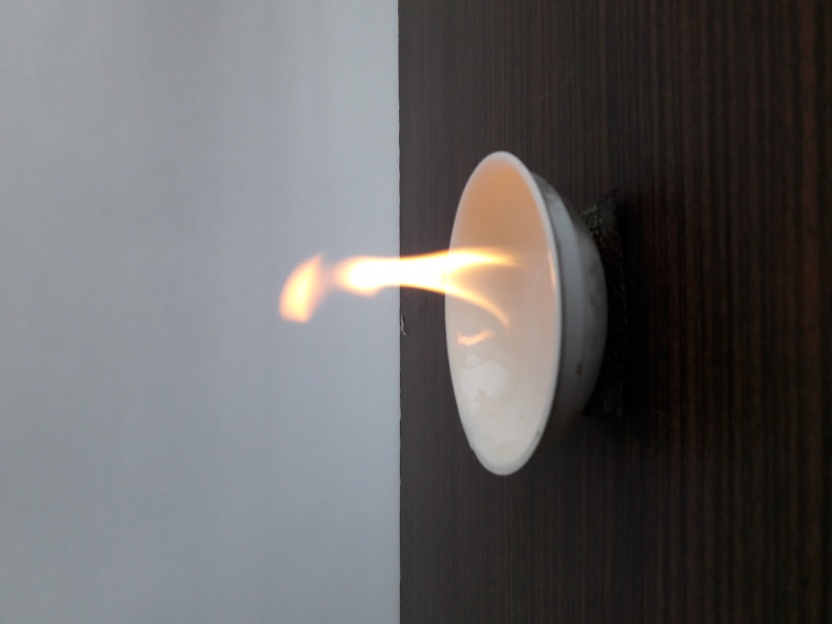 Ďakujem za pozornosť!
Zdroj obrázkov: internet